DICOM Educational ConferenceChennai, India
October 9-11, 2023
www.dicomstandard.org     #DICOMConference2023     #DICOM
Innovation with Integration and Interoperability
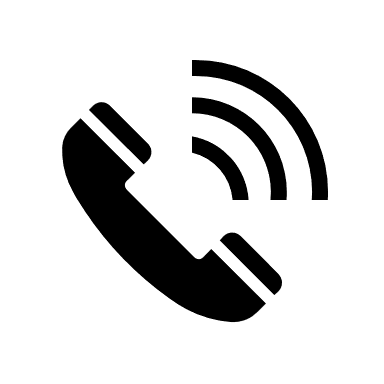 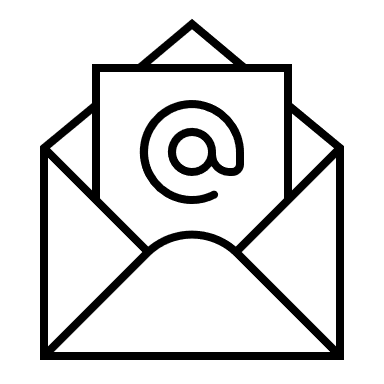 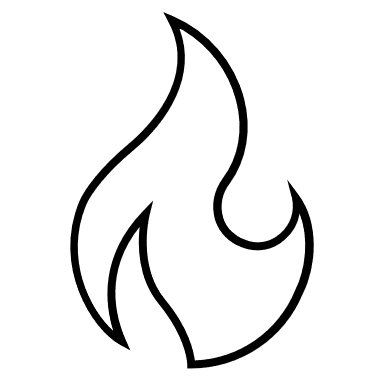 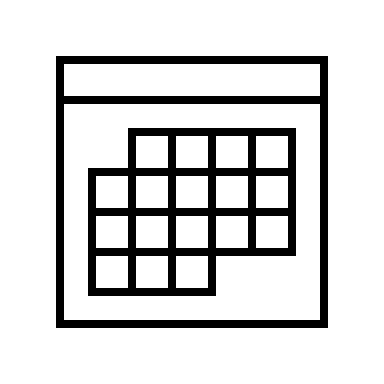 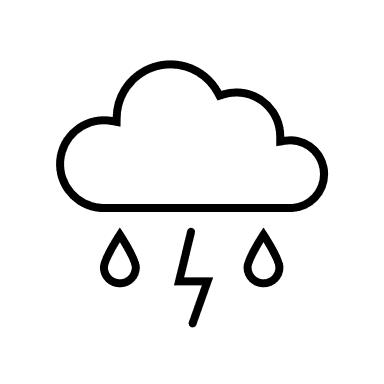 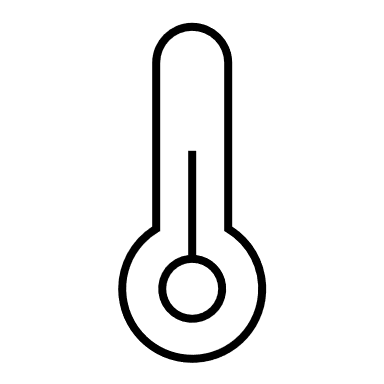 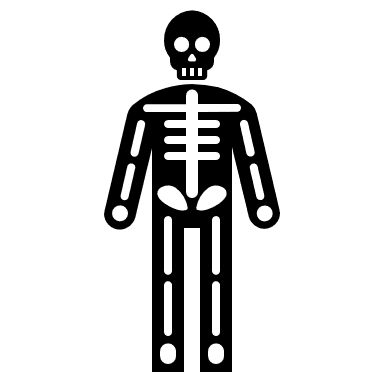 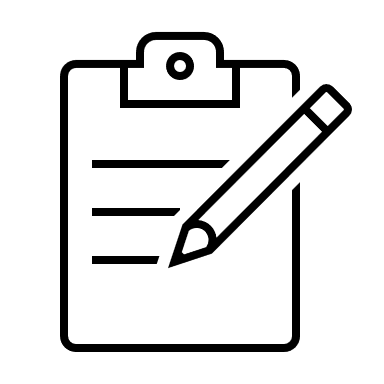 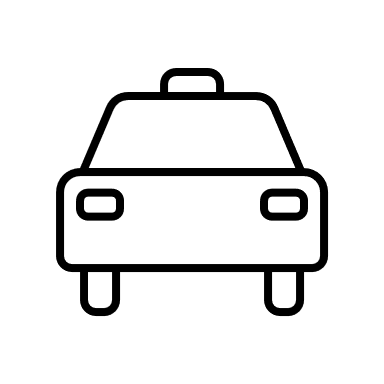 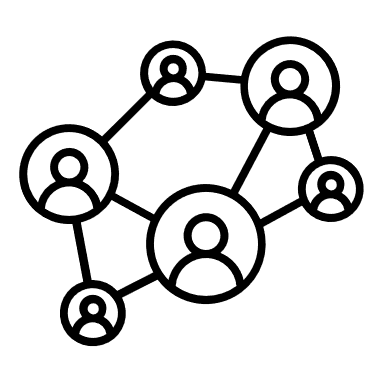 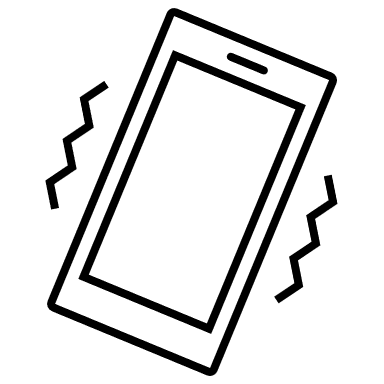 FHIR®
DICOMweb™
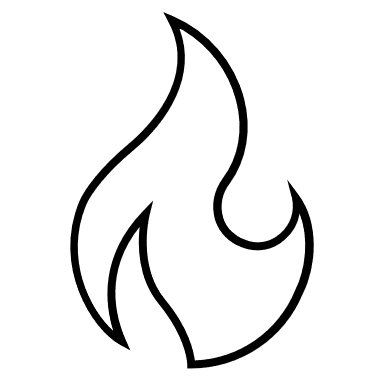 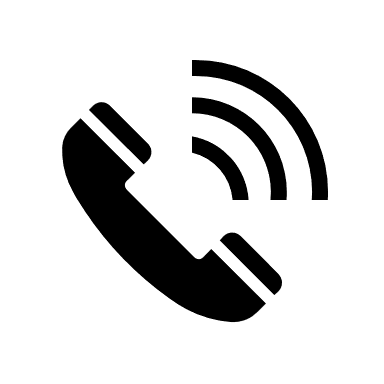 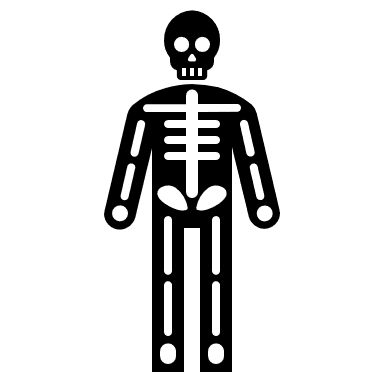 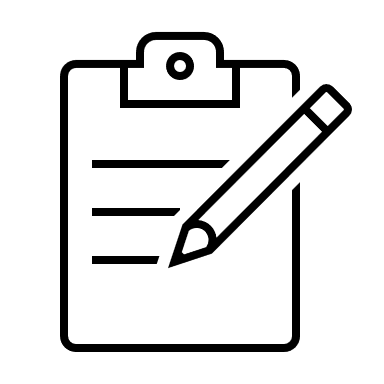 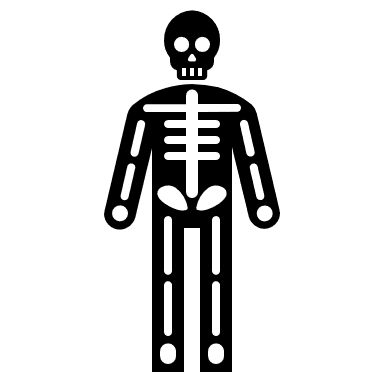 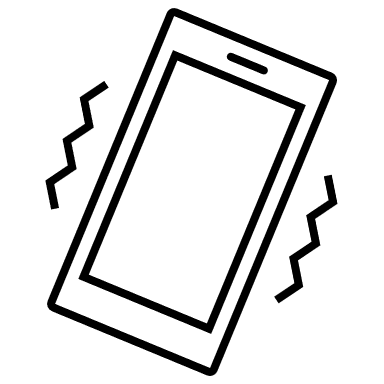 Call patients to remind them of appointments
Log all images with cancer to my notepad
When urgent images are stored, notify radiologist
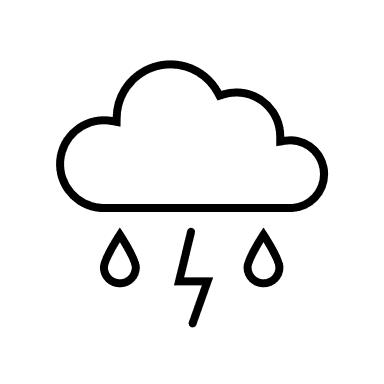 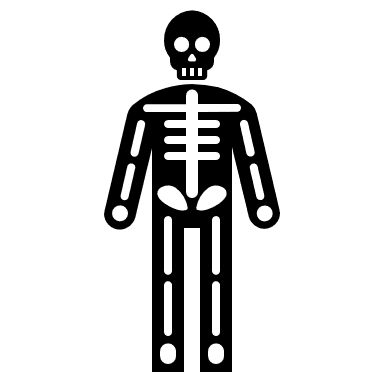 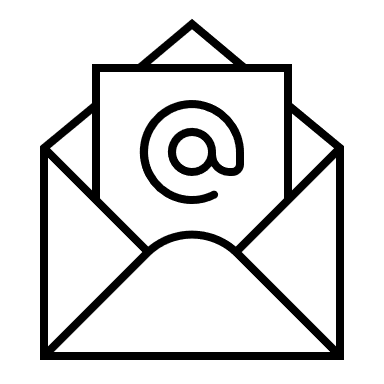 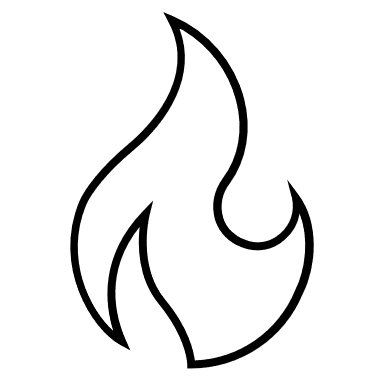 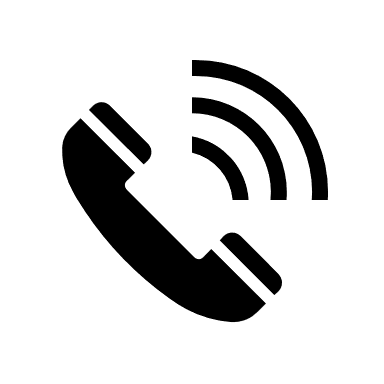 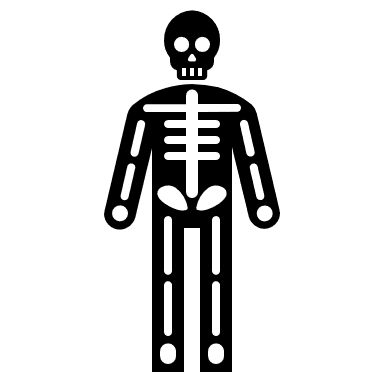 When results are available, call patient to inform them
Increase staff in ER during freezing rain forecasts
E-mail patient their images after each visit
Flexible Imaging Workflows
Questions I might ask an imaging repository
“Hey Server, what studies do you have for John Doe?”
“Hey Server, I’d like to download John Doe’s study 1.2.x.”
”Hey Server, please store this bundle of pixel+metadata.”
DIMSE DICOM is critical for workflows where DICOM is directly created, consumed, and understood
To image-enable applications that don’t know DICOM, or to leverage DICOM in broader networks, we need a new paradigm : web access to DICOM
3
Why Web Services for Healthcare
Promotes interoperability beyond the data layer and prescribed data flows
Extensible building blocks to meet evolving, novel, and unique use cases
Integrates with cross-industry frameworks for data security, scalability and resilience
Augments services in place with proxying
DICOMweb: Medical Imaging on Web
HTTP-driven services for access to DICOM services, using REST architecture
Incremental capability enhancements for DICOM-enabled systems where necessary
i.e., image-producing modalities don’t all need to be retrofitted to support DICOMweb – it is leveraged where it is needed
resource type
http://server.org/dicomweb/studies/1.2.345
endpoint
study UID
Learn more: https://www.dicomstandard.org/dicomweb/
Examples of DICOMweb In Practice
Web-enabled workflows 
E.g., web viewers, embedding inside other applications like EMRs
Non-DICOM-centric applications
Networked workflows 
E.g., remote or foreign storage where firewall or VPN traversal occurs
In IHE Profiles
Query and Retrieve in WIA (Web Image Access)
Store (STOW) in WIC (Web Image Capture)
UPS-RS in RRR-WF (Remote Reading Workflow) and AIW-I (AI Workflow for Imaging)
DICOMweb™ Services
Query (QIDO-RS)
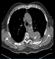 What studies do you have for John Doe?
GET http://server.com/studies/?00100010=DOE^JOHN
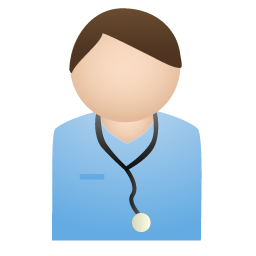 E.g.:
https://server/studies​?PatientID=12345678
https://server/studies​?PatientID=12345678​&StudyDate=20180101
https://server/studies​?00100010=DOE*​&00101002.00100020=12345678&limit=25
DICOMweb™ Structures
<DicomAttribute Tag="00080020" VR="DT" Keyword="StudyDate">
    <Value number="1">20130409</value>
</DicomAttribute>
<DicomAttribute Tag="00080061" VR="CS" Keyword="ModalitiesInStudy">
    <Value number="1">CT</value>
</DicomAttribute>
<DicomAttribute Tag="00100010" VR="PN" Keyword="PatientName">
    <PersonName number="1">
        <SingleByte>
            <FamilyName>Doe</FamilyName> 
            <GivenName>John</GivenName>
    </PersonName>
</DicomAttribute>
<DicomAttribute Tag="0020000D" VR="UI" Keyword="StudyInstanceUID">
    <Value number="1">
       1.2.392.200036.9116.2.2.2.1762893313.1029997326.945873
    </Value>
</DicomAttribute>
"00080020": {
    "vr": "DT", "Value": ["20130409"]
},
"00080061": {
    "vr": "CS", "Value": ["CT"]
}, 
"00100010": {
    "vr": "PN", "Value": [ {
        "Alphabetic": {
            "Family": ["Doe"], "Given": ["John"]
        }
    }]
},
"0020000D": {
    "vr": "UI", "Value": [
            "1.2.392.200036.9116.2.2.2.1762893313.1029997326.945873"
    ]
}
JSON
XML
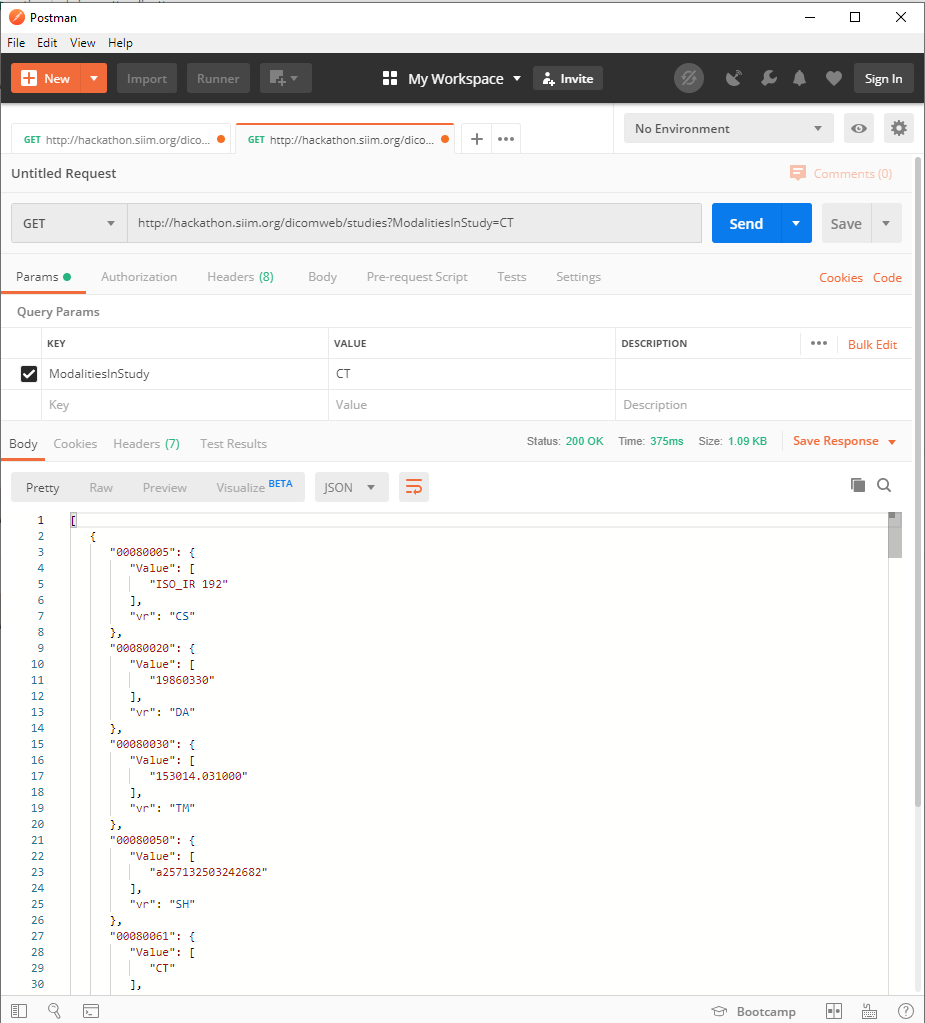 Query (QIDO-RS) on Postman
Retrieve (WADO-RS)
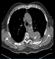 Show me images for the Abdomen CT
GET http://server.com/studies/1.2.3/series/4.5.6/
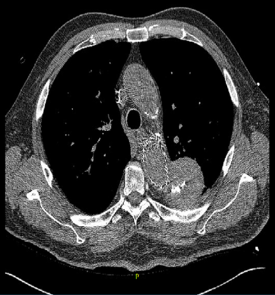 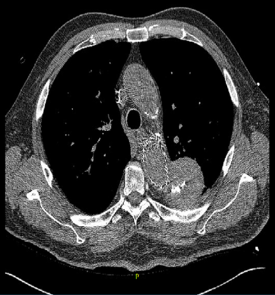 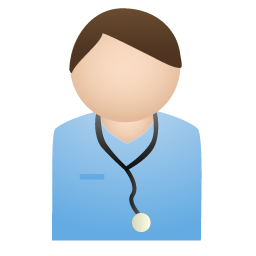 Render Options:
Media Types
Source: Part 3.18 Table 6.1.1-3. Rendered Media Types by Resource Category
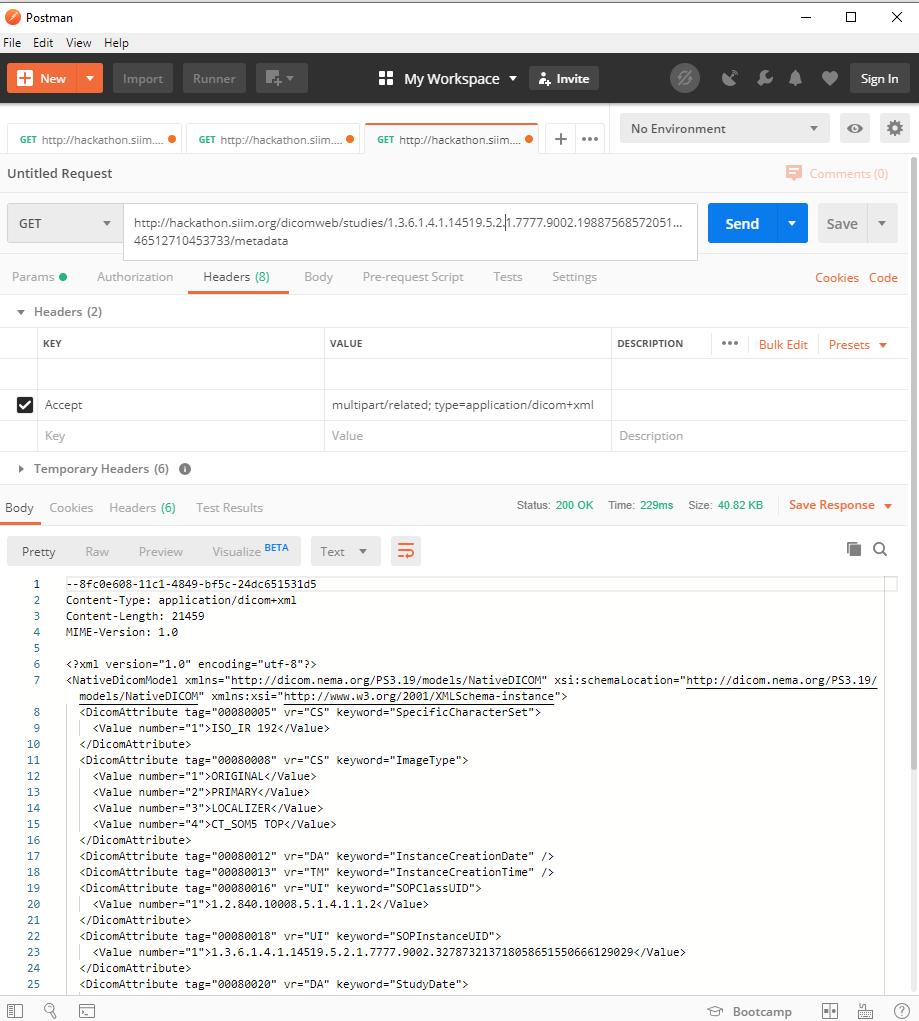 Postman: Retrieve Metadata
Postman: Retrieve DICOM Part 10
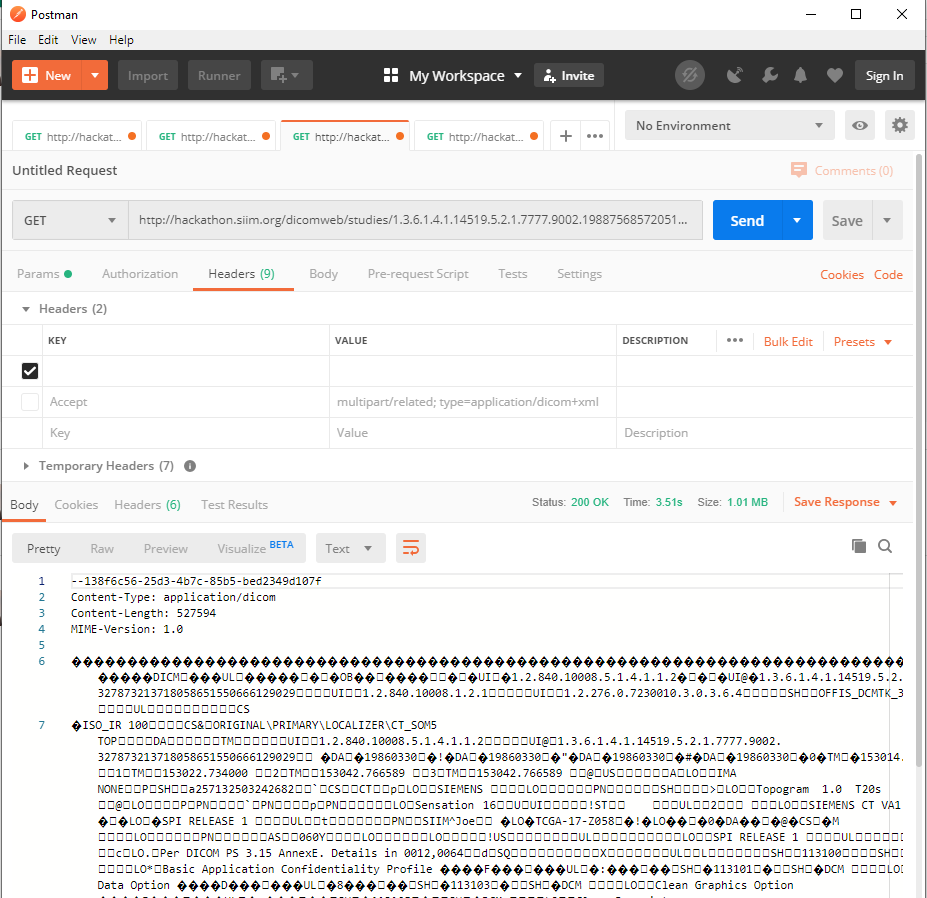 Store (STOW-RS)
Store this image
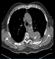 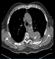 POST http://server.com/studies
Stored
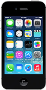 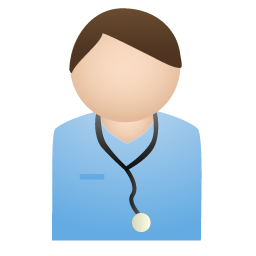 Tasks (UPS-RS)
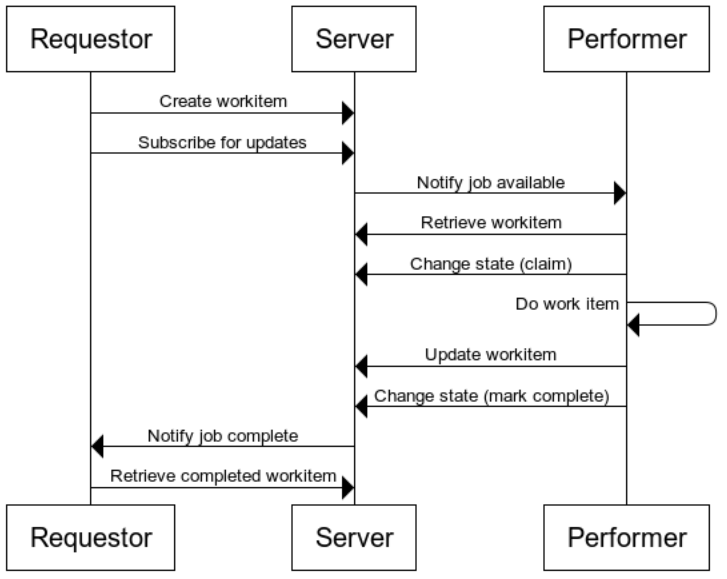 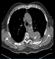 What do I need to do today?
GET http://server.com/workitems/?00741202=BRADLIST
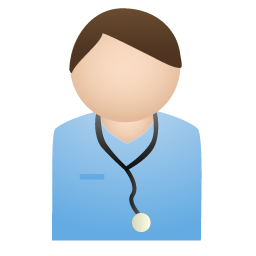 Sample DICOMweb Tools
Open Source DICOMweb Servers
Orthanc (https://www.orthanc-server.com/)
DCM4CHEE (https://www.dcm4che.org/)
Medical Image Viewers
OHIF (http://ohif.org/)
Public Servers
SIIM (http://siim.org/hackathon) – key required
Medical Connections (https://www.dicomserver.co.uk/Pages/Index/RESTful)
Working with REST
Postman (https://www.getpostman.com/)
17
DICOMweb™ Cheatsheet
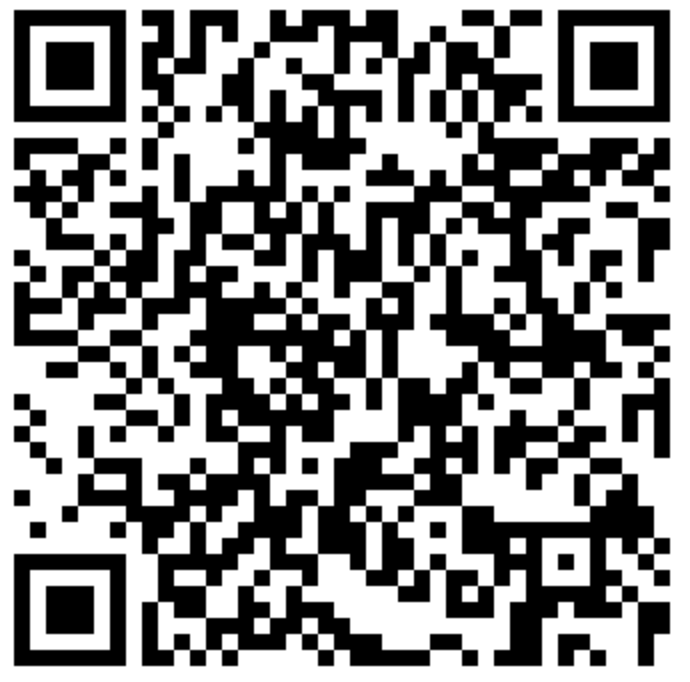 Learn more: https://www.dicomstandard.org/dicomweb-cheatsheet/